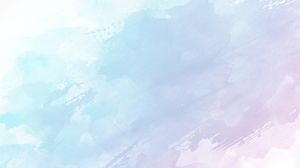 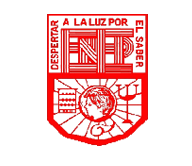 Escuela Normal de 
Educación Preescolar
Licenciatura en educación preescolar
Primer semestre 
Ciclo escolar 2020-2021
Pensamiento cuantitativo
Alumnas: 
Paulina Paredes Recio    #15
Lluvia Hefziba Pérez Arreola     #16
Frida Alejandra Picazo Montecillos   #17 
Joana Esmeralda Rincón Guerrero   #18
Sofía Abigail Rodríguez Carrizales     #19
Rocio Blanco Gómez
Evidencia de la
 unidad 3
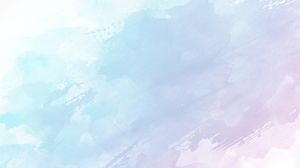 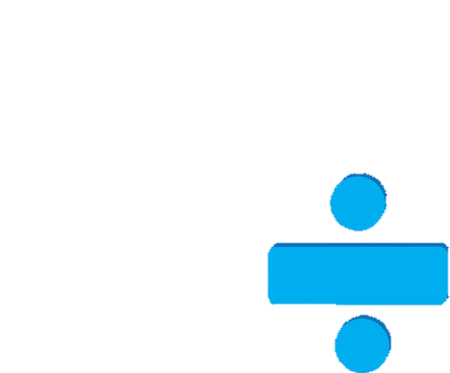 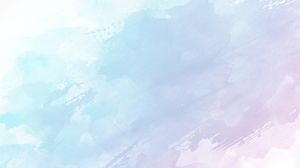 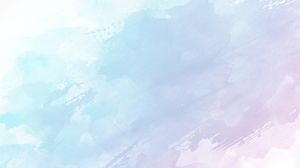 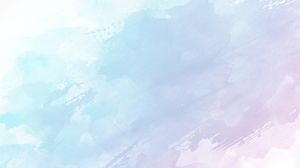 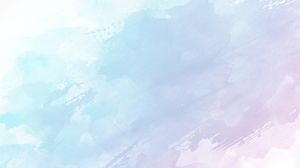 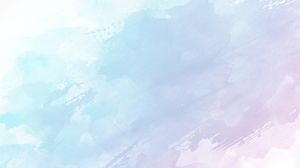 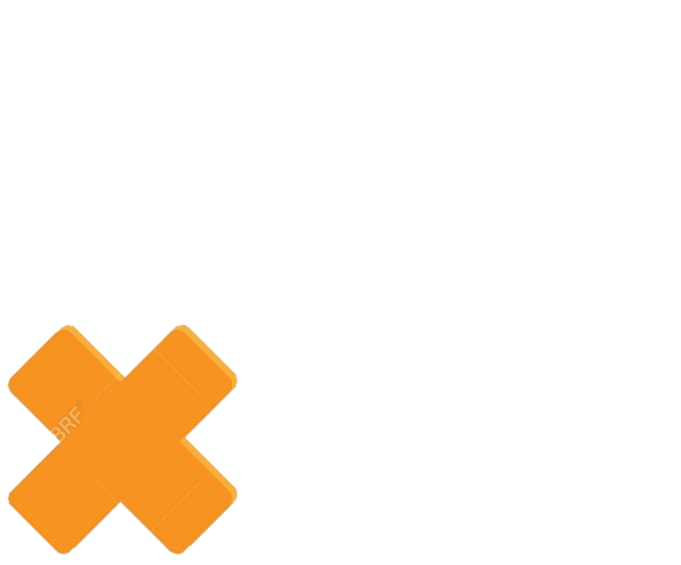 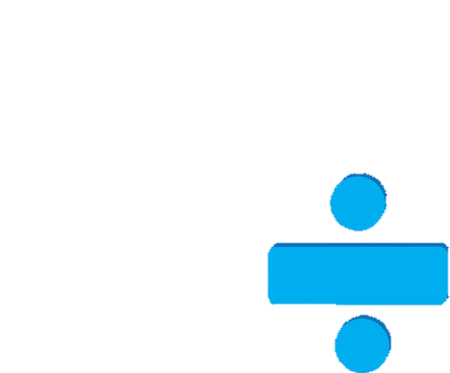 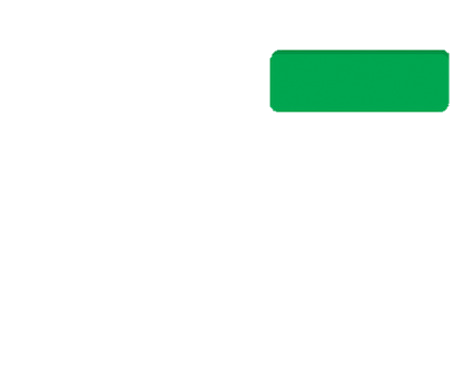 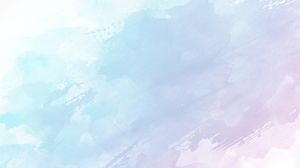 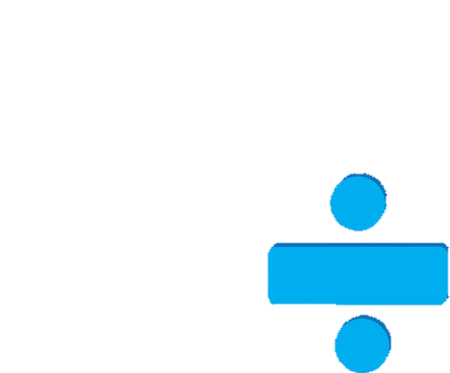 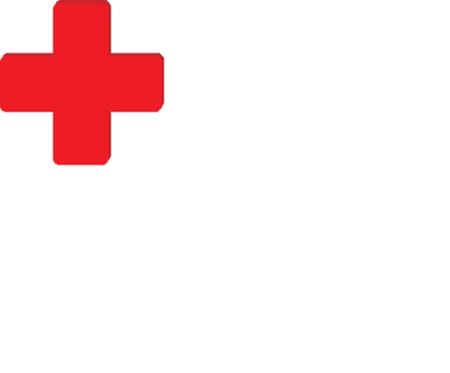 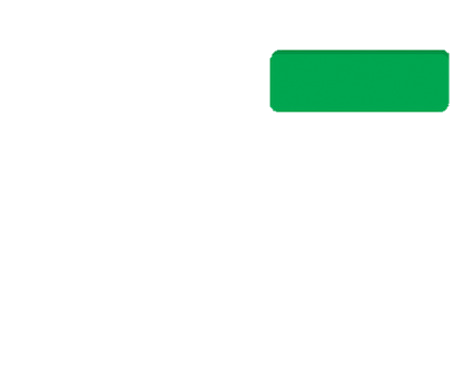 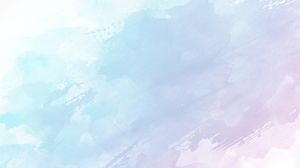 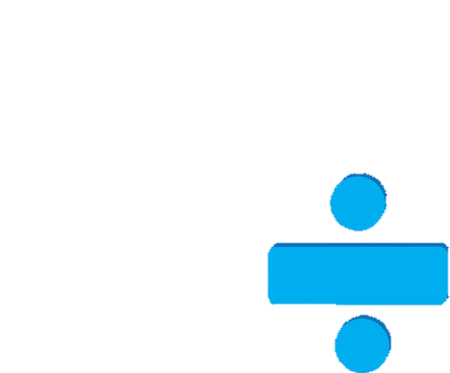 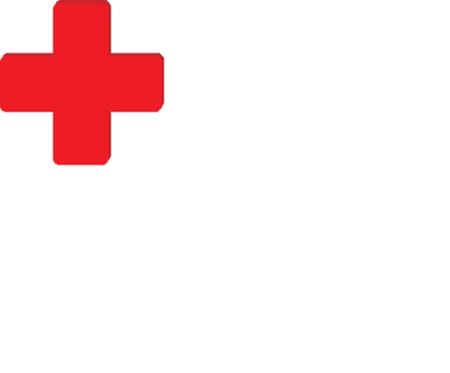 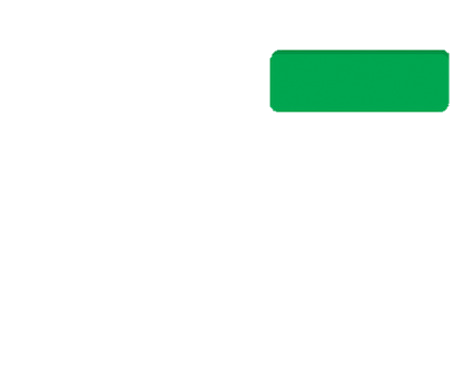 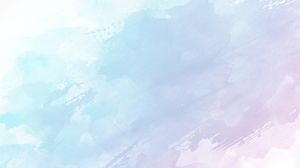 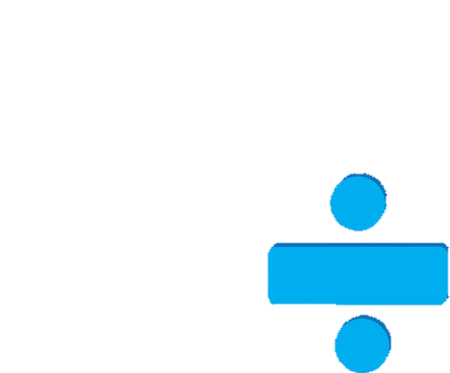 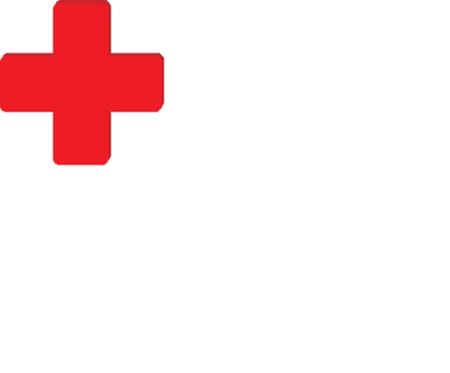 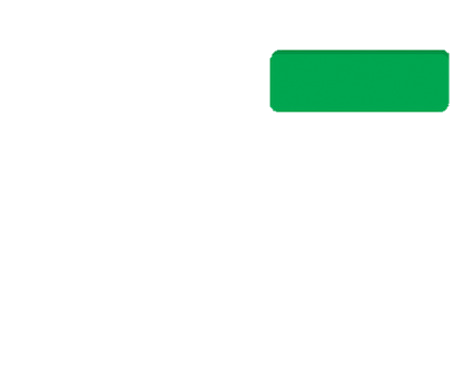 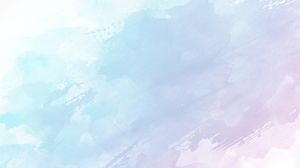 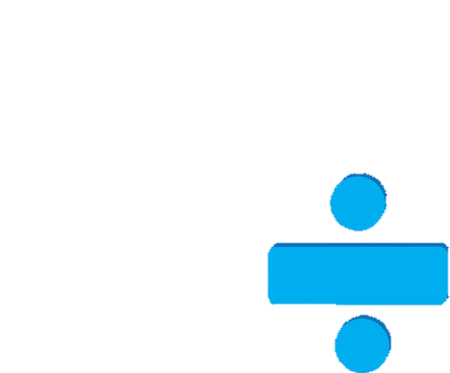 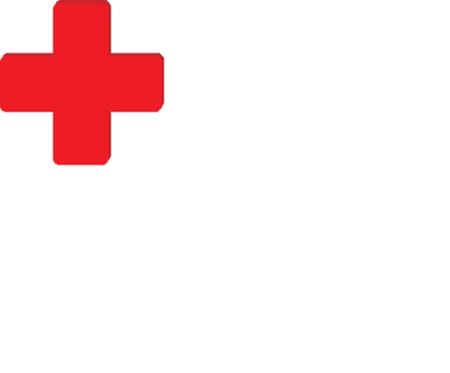 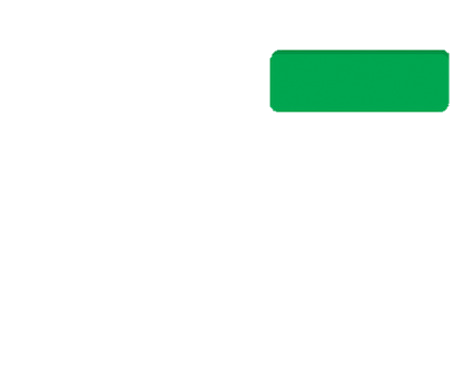 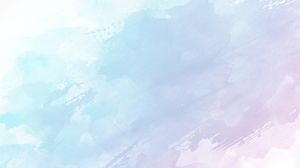 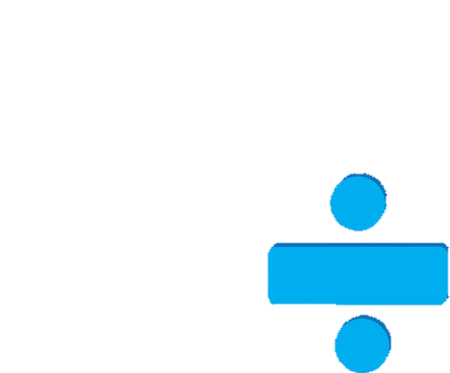 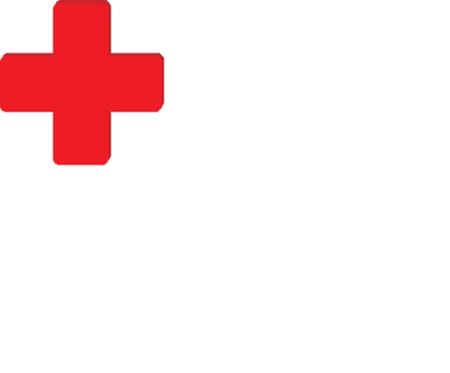 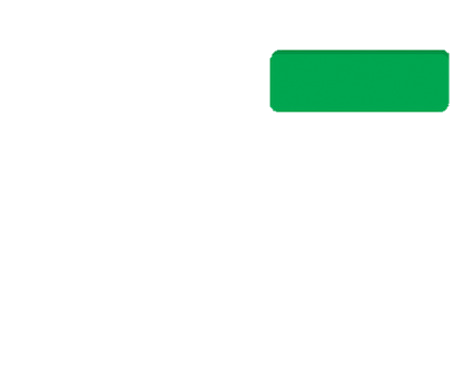